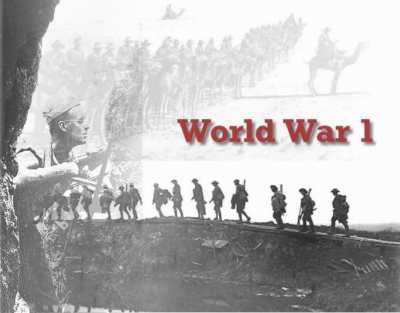 Causes of World War I
Militarism
The glorification of armed strength and the ideals of war
Each nation wanted a stronger military than a potential enemy!!
Massive armament began – the build up ofa country’s militarystrength and weapons…very dangerous!
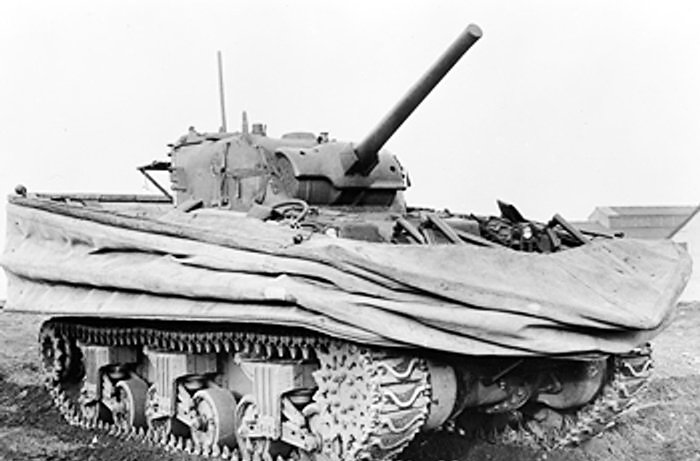 Causes of World War I
Alliance System
Defense Agreements
Triple Entente: Great Britain, France and Russia
Allies – when Italy andUS join
Triple Alliance: 
    Germany, Italy and Austria-Hungary
	Later called “Central Powers”
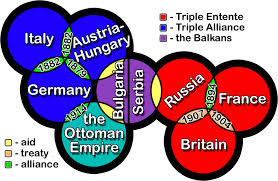 Causes of World War I
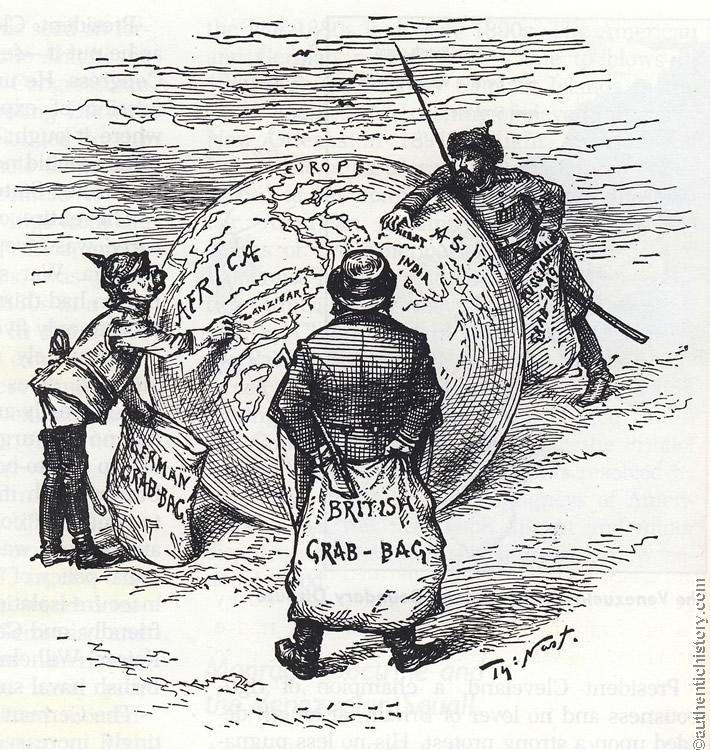 Imperialism 
Stronger countries extending political and economic control over weaker countries
Provided raw materials and markets for manufactured goods
Causes of World War I
Nationalism
A devotion to the interests and cultures of one’s nation…putting your country before peaceful coexistence…dangerous!
Created competition for power and resentment among countries who were being controlled
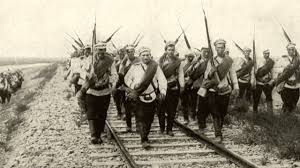 Where’s Hitler?  There he is!
The immediate cause of WWI was…
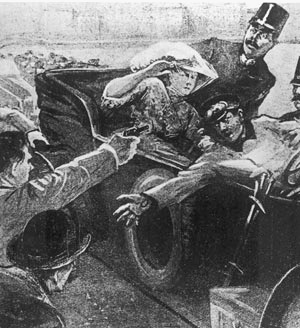 … the assassination of Archduke Franz Ferdinand, heir to the Austrian throne.
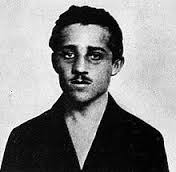 Location of the Assassination: The Balkans Southeast European region of many different ethnic groups – partly controlled by the Austrian Empire and disputed over by Russia
The assassin, Gabrillo Princip
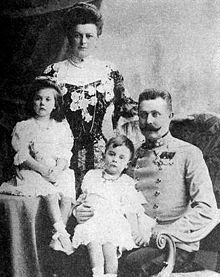 Austria’s Response
Outraged by the Archduke’s murder, and backed by German military support, Austria-Hungary submitted demands to Serbia or face war
Serbia, knowing it had full Russian military support, refused to accept Austria-Hungary’s demands
Austria-Hungary declared war on Serbia on July 28th
The Start of War
Aug. 3rd, 1914: Germany invaded Belgium 
Triple Alliance (Austria-Hungary, Germany and Italy) went to war with the Triple Entente(Britain, France and Russia)

Leaders: 
US: President Woodrow Wilson
Germany: Kaiser Wilhelm II –emperor of Germany duringWorld War I
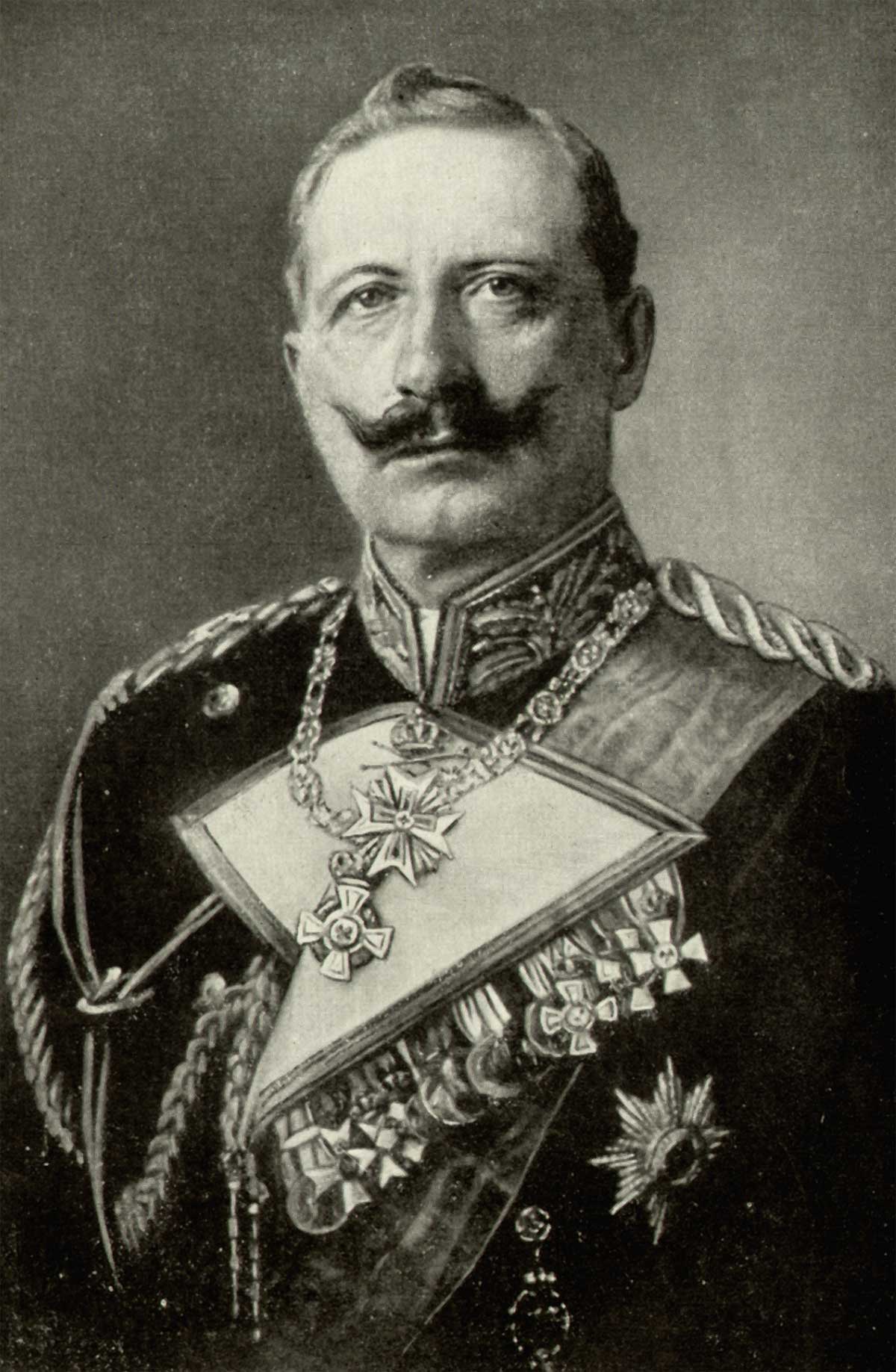 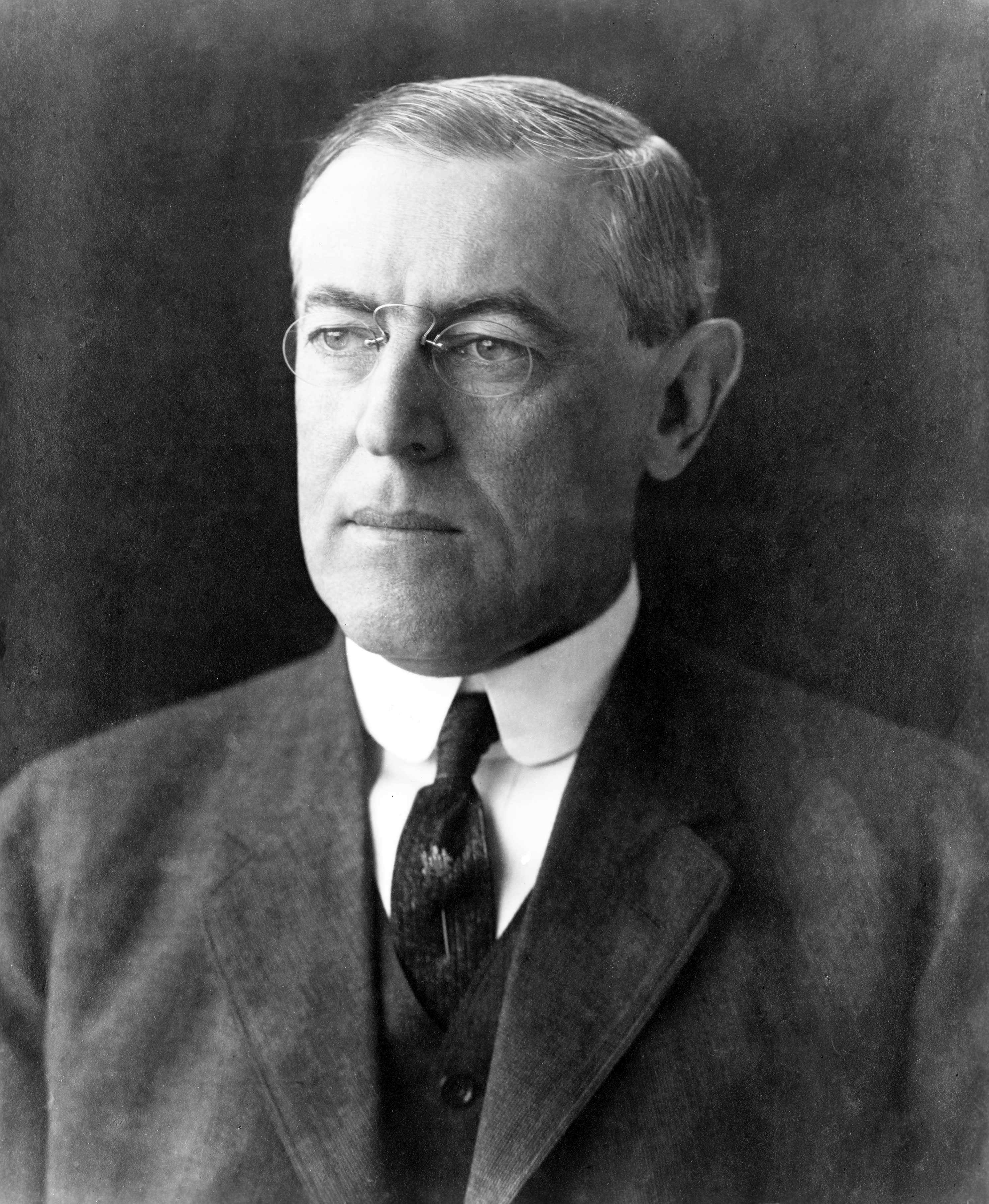